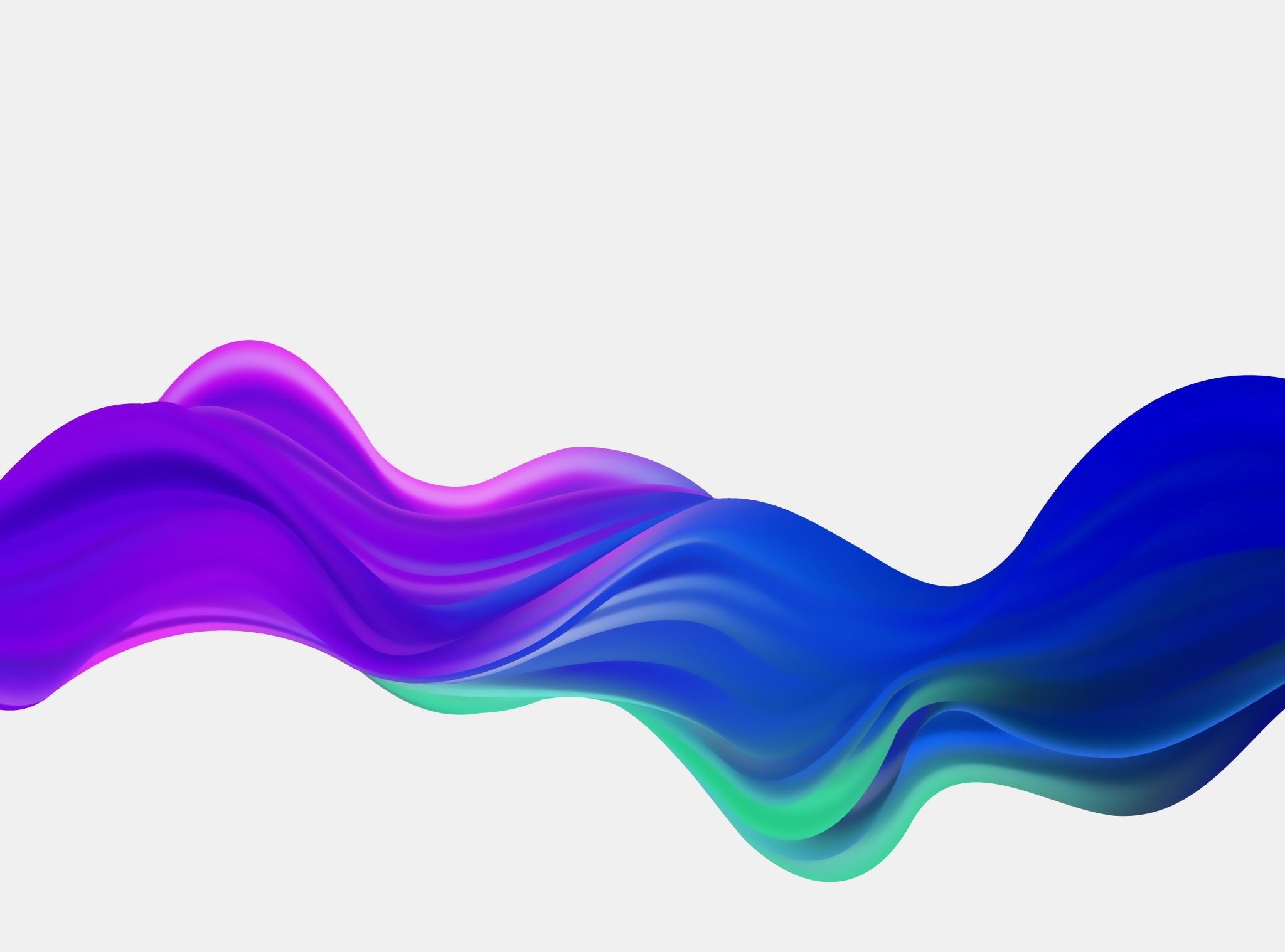 Mezioborová spolupráce
Reflexivita v SPR: Navrátil
Co je MOS?
MOS?
- Mezioborová spolupráce je důležitým aspektem sociální práce. 
- K té dochází, když se k sociálnímu pracovníkovi připojí tým odborníků z různých pomáhajících oborů, jako je psychiatrie, psychologie, poradenství, medicína a veřejné zdravotnictví, aby společně poskytli služby klientovi. 
- Specialisté mohou mít pravomoc vykonávat úkoly mimo kvalifikaci sociálního pracovníka.
Paní dr. Pernicová (sociální pracovnice) pracuje jako ředitelka Centra pro zdravotně postižené. Ve svém týmu má právníky, zdravotní sestry, fyzioterapeuty a další sociální pracovníky. Spolupracuje dále s lékaři, řídí tým dobrovolníků. 
"Není možné, abych tuto práci dělala ve vakuu," řekla Pernicová. "Neustále se spoléhám na ostatní, kteří pracují v jiných profesích a mají jiné typy znalostí, abych mohla dělat práci, kterou dělám."
Schopnost pracovat v týmu a efektivně spolupracovat je nezbytnou dovedností pro úspěch v oboru sociální práce. 
Ať už sociální pracovníci pracují na makroúrovni na přijetí legislativy pro zlepšení veřejného zdraví, nebo poskytují přímou péči klientům, na všech úrovních se často setkávají se spoluprací s různými zúčastněnými stranami.
Mezi tyto zúčastněné strany mohou patřit např:
Klienti: Jednotlivci, skupiny nebo celé komunity.
Blízký podpůrný systém klientů: Klienti: Osoby, které mají zájem o pomoc: Rodinní příslušníci nebo členové komunity.
Rozšířený systém podpory klientů: Odborníci z jiných oborů.
MOS v praxi
Pro sociální pracovníky má spolupráce řadu výhod:
1/ Větší znalosti: 
Různí členové týmu mohou do skupiny vnést své individuální odborné znalosti, což zajistí, že se případné problémy budou řešit ze všech úhlů pohledu a že při zvažování, jak řešit problém, nebudou existovat slepá místa. Umožnění různým odborníkům přispívat svými nápady vytváří příležitost pro inovace.
2/ Sdílená odpovědnost: 
Sociální práce je náročná. Možnost spolehnout se na ostatní, kteří pomáhají nést odpovědnost za práci, zajišťuje, že jednotlivci nevyhoří. Klienti také těží z toho, že mají větší systém podpory.
3/ Větší zdroje: 
Partneři mají přístup k různým nástrojům. Sdílení zdrojů může snížit náklady jednotlivců a zajistit efektivní práci týmů.
4/ Méně profesních překážek. 
Byrokracie, protokoly a postupy se snáze překonávají s členy týmu, kteří mají existující vztahy s agenturami a organizacemi.
Výhody MOS v SPR
Proč je MOS důležitá?
Například oblast zdravotní péče. 
Zatímco tradičnější model byl zaměřen na lékaře, odborníci v této oblasti si stále více uvědomují potřebu mezioborové spolupráce, která by plnila různé funkce pro zlepšení zdravotního stavu klienta - komunitní centra duševního zdraví
Lékař může být lépe připraven pro poskytování léčby klientovi, ale sociální pracovník hraje důležitou roli jako obhájce klienta a upozorňuje na problémy sociálních potřeb a spravedlnosti, které mohou být ostatními členy týmu přehlíženy.
S pomocí týmu mohou sociální pracovníci zaujmout k řešení problémů klientů komplexnější přístup. 
Mnoho sociálních pracovníků se domnívá, že týmová práce vede k nejlepším výsledkům pro klienty.
S kým spolupracujeme?
Problémy MOS
Vzhledem k tomu, že se jejich vzdělání a výcvik liší, může mít každý z partnerů v mezioborové spolupráci odlišné přístupy a očekávání, což může vést k řadě problémů, včetně:
Neshody. Různé obory mají odlišné postupy a rigidita může být překážkou.
Teritorialita. Když si jednotlivec nebo skupina agresivně přisvojuje zásluhy za nápady nebo iniciativy, může to podporovat frustraci. Skuteční partneři se o zásluhy dělí.
Rozptýlení. Změna stavu klienta může přesunout pozornost na menší problémy a ponechat závažnější problémy nevyřešené.
Vybočení ze statu quo. Předchozí úspěchy nebo neúspěchy brání kreativnímu myšlení. "To, co vždycky fungovalo" nebo "to, co minule nefungovalo", snižuje motivaci zkoumat jiné možnosti.
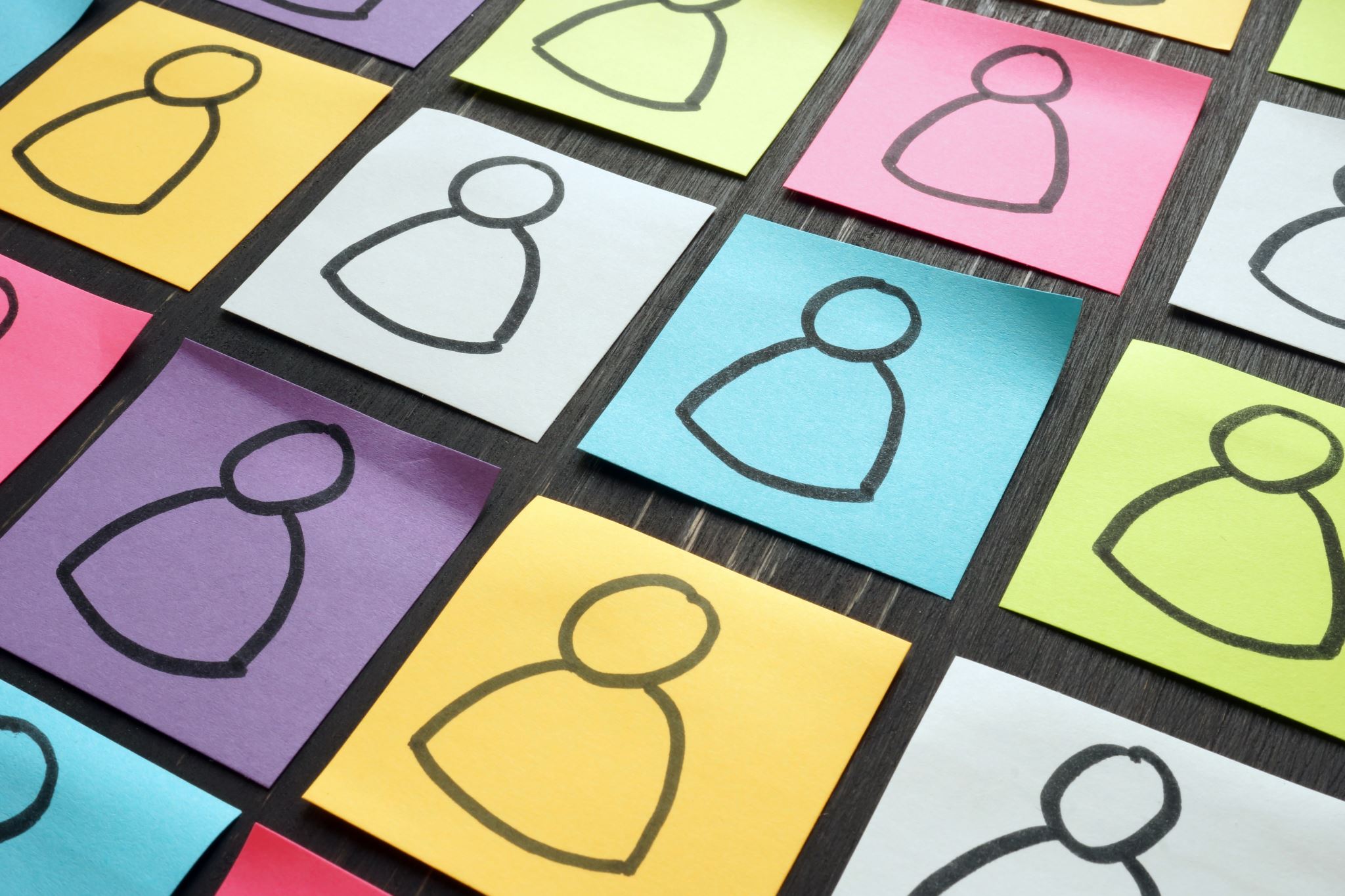 Podpora MOS
1/ Vytvořte pokyny pro spolupráci.
2/ Snažte se porozumět, čím mohou přispět ostatní obory.
3/ Buďte transparentní.
4/ Hrajte fair play.
5/ Udržujte kolegiální vztahy.
Děkuji za pozornost